Video Club 2Formatiivinen arviointi ja palaute
30.8.2021
JYU. Since 1863.
1
Oppimistilanteiden havainnoinnin prosessit (teacher noticing, professional vision)
Havaitseminen: opettajan huomio kohdistuu johonkin vuorovaikutuksen osatekijään (esim. oppilaiden tai ryhmän toimintaan, tunnereaktioon, opittavan asian ymmärtämiseen)
Tulkinta: opettaja tulkitsee havaitsemaansa kokemustensa, tietojensa ja oppilaan/ryhmän tuntemuksen perusteella 
Päätöksenteko: havaintojen teon ja tulkintojensa pohjalta opettaja päätyy johonkin toimintaan
PID-malli
Perception-Interpretation-Decision-making
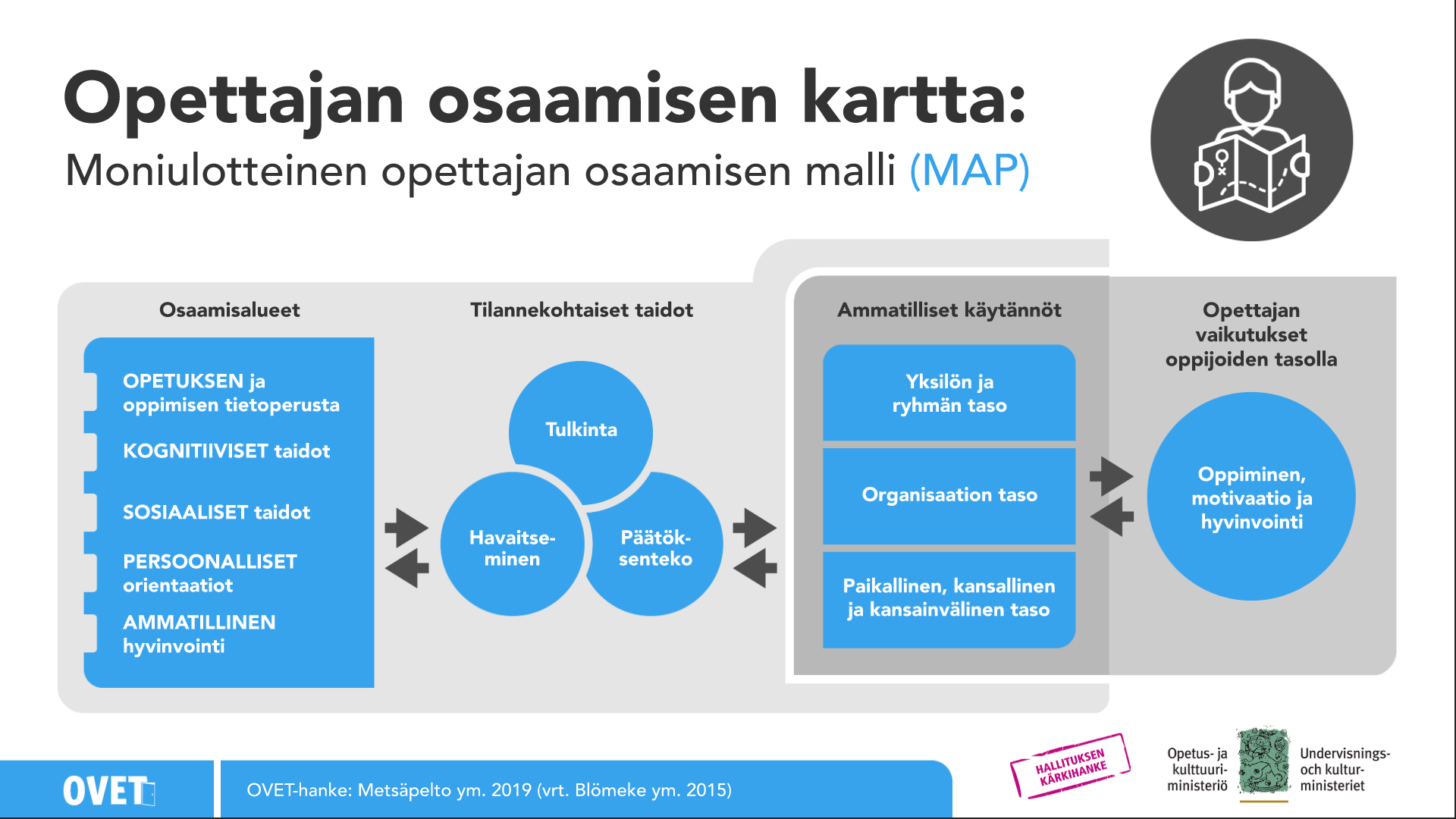 Video Clubit tukevat oppimistilanteiden havainnointitaidon kehittymistä
JYU. Since 1863.
30.8.2021
2
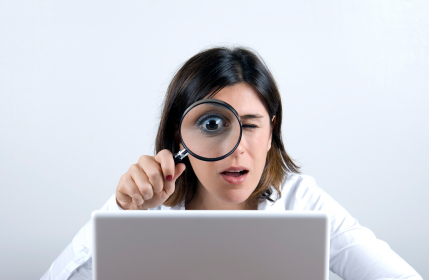 Formatiivinen arviointi
Oppimisprosessin aikana toteutuvaa toistuvaa ja vuorovaikutteista oppilaan edistymisen ja ymmärtämisen arviointia sekä näiden tukemista palautteen avulla
Etukäteen suunniteltu (formaali) oppitunnin aikana toteutettu arviointi 
Oppitunnin aikana tapahtuva suunnittelematon (informaali) arviointi
OECD (2004). Formatiivinen arviointi: Oppimisen parantaminen ylemmän perusasteen luokissa. http://www.oecd.org/education/ceri/34298112.pdf
Shavelson, R.J., Young, D.B., Ayala, C.C., Brandon, P.R., Furtak, E.M., Ruiz-Primo, M.A., . . . Yin, Y. (2008). On the impact of curriculum-embedded formative assessment on learning: A collaboration between curriculum and assessment developers. Applied Measurement In Education, 21, 295–314.
JYU. Since 1863.
3
30.8.2021
Palaute
On oppilaalle annettavaa tietoa opittavan asian ymmärtämisestä, osaamisesta tai työskentelystä, oppilaan käyttäytymisestä tai muusta oppimisen kannalta olennaisesta 
Palautteen antaja voi olla opettaja, vanhempi, vertainen tai kuka tahansa kouluyhteisön jäsen, myös oppilas itse (itsearviointi).
Hattie, J., & Timperley, H. (2007). The power of feedback. Review of Educational Research, 77(1), 81-112.
JYU. Since 1863.
30.8.2021
4
Formatiivinen arviointi vs. palaute
b) Oppimista edistävää ja rakentavaa palautetta, joka auttaa oppilasta saavuttamaan oppimistavoitteen
Opettajan antama formatiivinen arviointi on
Oppilaan oppimistavoite
Where am I going?
a) Oppimisprosessin aikaista arviointia osaamisen ja ymmärtämisen tasosta
Palautteen avulla oppilas voi kuroa umpeen välimatkaa sen hetkisen osaamisen ja oppimistavoitteen välillä
Oppilaan osaamisen tai ymmärtämisen taso nyt
How am I doing?
Havainnoi millaisia reaktioita (toiminnan ja tunteiden muutoksia) on havaittavissa oppilaissa opettajan palautteen seurauksena?
JYU. Since 1863.
30.8.2021
5
Ennakkotehtävän läpikäyntiä
Ennakkotehtävä:
Lauran podcast Arviointi ja palaute
JYU. Since 1863.
30.8.2021
6
Arvioinnin kohteet
Arvioinnin tehtävät
Ohjata oppimista
Kannustaa ja motivoida opiskelua
Todeta ja kuvata, miten hyvin oppilas on saavuttanut kasvulle ja oppimiselle asetetut tavoitteet
Oppiminen
Työskentely
Käyttäytyminen
(Lähde: OPS 2014)
JYU. Since 1863.
30.8.2021
7
Havainnoija: ___________________________________________ pvm: _________________________Oppitunti:__________________________
Törmä (2011) Tutkiva opettaja 1/2011
30.8.2021
8
Video I
Käytä havainnointilomaketta apuna havainnoidessasi miten videossa (nro 26) näkyy 
1) arvioinnin kohde oppiminen/työskentely/käyttäytyminen
2) arvioinnin tehtävä 
ohjaava/motivoiva & kannustava/toteava
JYU. Since 1863.
30.8.2021
9
Pienryhmäkeskustelu
Keskustelkaa havainnoistanne: Miten arviointi toteutui videon opetustilanteessa? Keskustelun apuna voitte käyttää havainnointilomaketta.
Aikaa ~10 min
JYU. Since 1863.
30.8.2021
10
Video II
Miten videossa (nro 26) näkyvät eri palauteluokat
3) palauteluokka (verbaali/non-verbaali)

Kirjaa havaintojasi havainnointi-lomakkeeseen.
JYU. Since 1863.
30.8.2021
11
Pienryhmäkeskustelu:
Keskustelkaa havainnoistanne: Miten palaute toteutui videon opetustilanteessa? Keskustelun apuna voitte käyttää havainnointilomaketta.
Aikaa ~10 min
JYU. Since 1863.
30.8.2021
12
Video III
Miten videossa (nro 60) näkyy:
4) oppilaan reaktiot ja toiminnan muutos opettajan palautteeseen
JYU. Since 1863.
30.8.2021
13
Pienryhmäkeskustelu:
Millaisia havaintoja teitte oppilaan reaktioista ja toiminnan muutoksista suhteessa opettajan palautteeseen?

Aikaa ~10 min
JYU. Since 1863.
30.8.2021
14
Suurryhmäkeskustelu
Millaista palautetta havaitsit opetustilanteessa?
Millaisia havaintoja teit palautteen annon jälkeen oppilaiden reaktioista eli toiminnan ja tunteiden muutoksista?
JYU. Since 1863.
30.8.2021
15
Ohjeistus havainnointiin (5 x 75 min)
Observaatio 1 (tilannekiinnostus): Tee havaintoja tilannekiinnostuksesta oppituntien aikana. Millä kaikilla eri tavoilla se näkyy oppilaiden käyttäytymisen tasolla? Millaiset tekijät voivat selittää kiinnostusta tai sen puutetta? Millaisia eroja oppilaiden välillä on tilannekiinnostuksessa saman oppitunnin aikana? Millaisten tehtävien aikana kiinnostus on voimakkainta? Miten oppilaat vaikuttavat toistensa motivaatioon? Miten opettaja tukee tilannekiinnostusta?
Observaatio 1 (formatiivinen arviointi): Tee havaintoja siitä miten oppilaiden osaamista arvioidaan oppitunnin aikana: tarjoutuuko oppilaille tilaisuuksia saada tietoa oppimisestaan ja osaamisestaan? Onko arviointi opettajan ennalta suunnittelemaa (formaalia) vai suunnittelematonta oppimistilanteen virittämää (informaalia) arviointia?
Observaatio 2 (palaute): Kiinnitä huomiota oppilaiden saamaan palautteeseen oppitunnin aikana. Saavatko oppilaat tietoa opittavan asian ymmärtämisestä tai osaamisesta, käyttäytymisestä tai muusta oppimisen kannalta olennaisesta asiasta? Onko palaute sanallista vai non-verbaalista? Millaisia tehtäviä palautteella on? Missä määrin palaute syventää oppilaiden ymmärrystä opittavasta asiasta tai kohdistuu oppilaiden motivaation ja minäpystyvyyden kokemuksen tukemiseen (erittelemätön myönteinen palaute, esim. ”hyvä”)? 
Observaatiot 4 ja 5: Valitse observoitava asia edellisistä tehtävistä.
Aikaa havainnointien tekemiseen xx.xx.2020 saakka
JYU. Since 1863.
30.8.2021
16
Video Club 3:Ryhmä ja vertaissuhteet luokassaEnnakkotehtävä:Youtube video: What can we learn from children's peer relationships? (Robin Banerjee) https://www.youtube.com/watch?v=23p5n_vlJ9M
JYU. Since 1863.
30.8.2021
17
Extradioja
JYU. Since 1863.
30.8.2021
18
Mitä oppimisen arviointi on?
Olennainen osa oppimisprosessin ohjausta
Oppilaan kannustamista ja palautteen antamista siitä, miten oppiminen sujuu
Taustalla on ajatus siitä, millainen kuva oppilaalle muodostuu itsestään oppijana → tavoitteena myönteinen oppijaminäkuva → tässä arvioinnilla on keskeinen sija
Lähde: OPS 2014; Ouakrim-Soivio 2016; Huurinainen-Kosunen & Törmä 2018
JYU. Since 1863.
30.8.2021
19
Perusopetuksen opetussuunnitelman perusteet 2014
Suuri osa arvioinnista on opettajien ja oppilaiden välistä vuorovaikutusta. Opettajat huolehtivat siitä, että oppilaat saavat alusta lähtien oppimista ohjaavaa ja kannustavaa palautetta sekä tietoa edistymisestään ja osaamisestaan.
- - -
Oppilaita ohjataan havainnoimaan omaa ja yhteistä työskentelyä ja antamaan rakentavaa palautetta toisilleen ja opettajille. Tämä luo edellytyksiä oppilaiden itsearvioinnin ja vertaisarvioinnin taitojen kehittymiselle perusopetuksen aikana (s. 47).
JYU. Since 1863.
30.8.2021
20
Arvioinnin muodot ja menetelmät
Summatiivinen arviointi
Esim. jaksojen päätteeksi, lukuvuosiarviointi
Opettajan tekemää arviointia
Formatiivinen arviointi
Pääosa arvioinnista on formatiivista
Tapahtuu koko oppimisprosessin aikana → tavoitteena edistää oppilaan oppimista 
Pääasiassa vuorovaikutteista arviointia 
	opettaja – oppilas/oppilaat
	oppilas – oppilas/oppilaat
	opettaja – oppilas – huoltaja
OPS 2014; Ouakrim-Soivio 2016; Huurinainen-Kosunen & Törmä 2018
JYU. Since 1863.
30.8.2021
21
Formatiivisen arvioinnin menetelmiä
Palaute
Ope-oppilas keskustelut
Ope-oppilas-huoltaja -keskustelut
Itsearviointi
Vertaisarviointi
Ryhmäarviointi
Huurinainen-Kosunen & Törmä 2018
30.8.2021
22